www.sugaren.co.kr
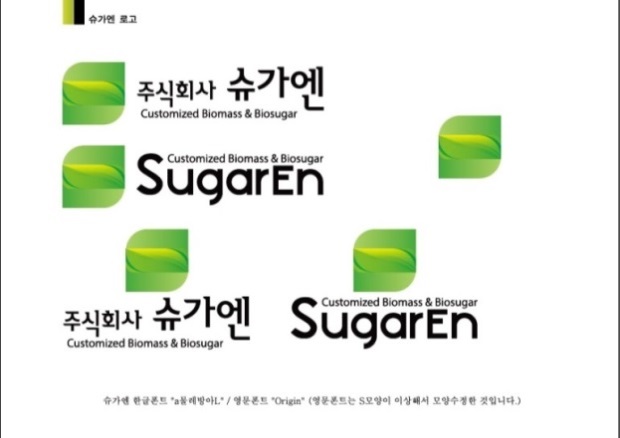 Tel. 041-529-6262
Fax. 041-559-7954
E-mail: sugaren@sugaren.co.kr
Sugaren Co., Ltd.  #410, 2 Gwahakgwan, 119. Dandae-ro, Dongnam-gu, Cheonan-si, Chungcheongnam-do, 330-714, Korea
Analytical Report
Information
Analytical results
Quantification was performed by following NREL laboratory analytical procedures: NREL/TP510-42618 (structural carbohydrates and lignin), NREL/TP510-42619 (Extractives),  NREL/TP510-42622 (ash) and NREL/TP-510-42625 (protein).
Multi-replication have been conducted for test assay in carbohydrate (n=25). Q-Test was used to identify statistical outliers in data. Q-Test decision level at 95% confidence interval for N=25 is 0.317.
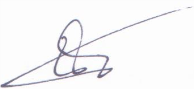 (sign)
Analyzed by :    Won Il Choi
2017년 06월 00일
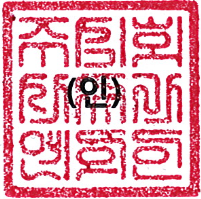 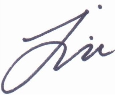 Approved by :    Hyun Jin Ryu
주식회사 슈가엔
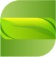 본 성적서는 의뢰자가 제공한 시료의 분석 결과이며, 당 사의 사전 동의 없이 상업적 목적으로 하는 선전, 광고 및 법적자료로 사용될 수 없습니다.